Demonstrative Pronouns
This    That   These    Those
Подготовила учитель английского языка
Ольга   Юрьевна    Кусмарцева 
ГБОУ СОШ 1912 Москва
singular
This
That
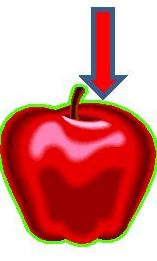 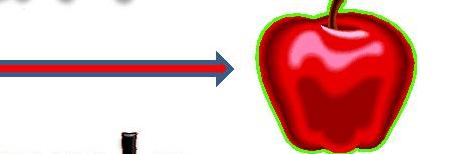 Plural
These
Those
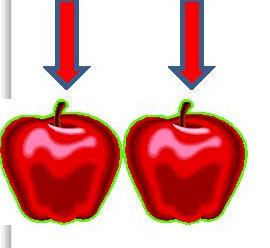 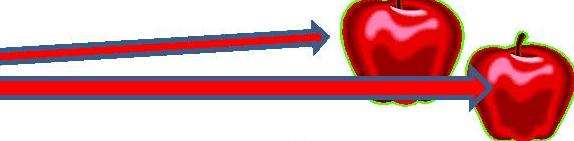 What is this?
This is an apple.
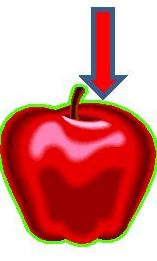 What is that?
That is an apple.
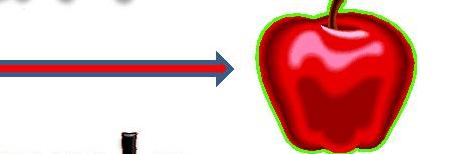 What are these?
These are apples.
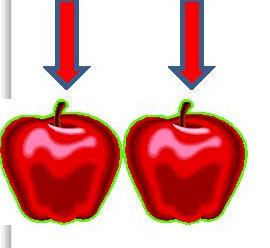 What are those?
Those are apples.
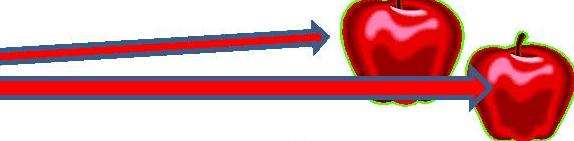